Introduction to
Generative AI Tools
CHRIS GUERRA,
GRANTS CONSULTANT AND STATE DATA COORDINATOR
Generative AI
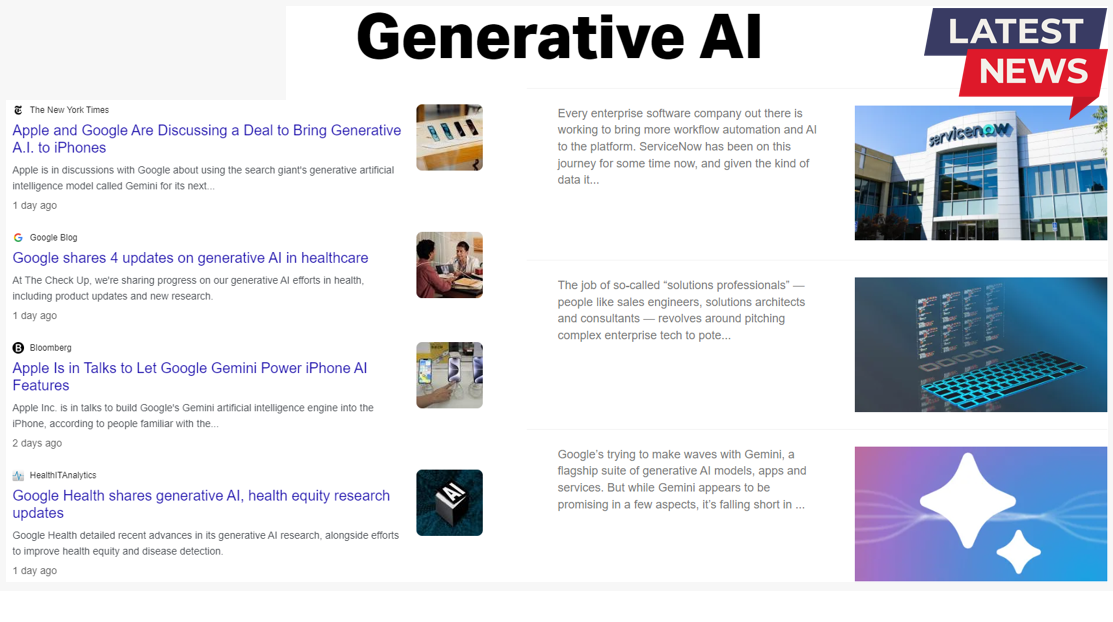 Generative AI
What is the benefit?
What are the risks?
What is the cost?
Is it worth the effort?
Generative AI
Generative AI
Agenda
Foundations of Generative AI
Spotlight on Leading Tools
Generative AI Use-Case Scenarios
Ethical Considerations and Challenges
Foundations of Generative AI
Generative AI
Generative AI
Generative AI
Core Concepts
Machine Learning (ML)
Deep Learning (DL)
Large Language Models (LLM)
Algorithms
Machine Learning (ML)
Machine Learning (ML) is a branch of artificial intelligence (AI) that focuses on creating systems capable of learning and improving from experience without being explicitly programmed for specific tasks.
Deep Learning (DL)
Deep Learning (DL) is a cutting-edge technology within the broader field of artificial intelligence, distinguished by its ability to learn and make decisions by mimicking the way the human brain operates.
Large Language Models (LLM)
Large Language Models (LLMs) are advanced computational systems designed to process, understand, and generate human language in a way that mimics human-like understanding.
Algorithms
Algorithms, in the context of generative AI, are the sets of mathematical instructions or rules designed to enable computers to create content that mimics human-like outputs, such as images, text, music, or even synthetic voices.
Artificial Intelligence (AI)
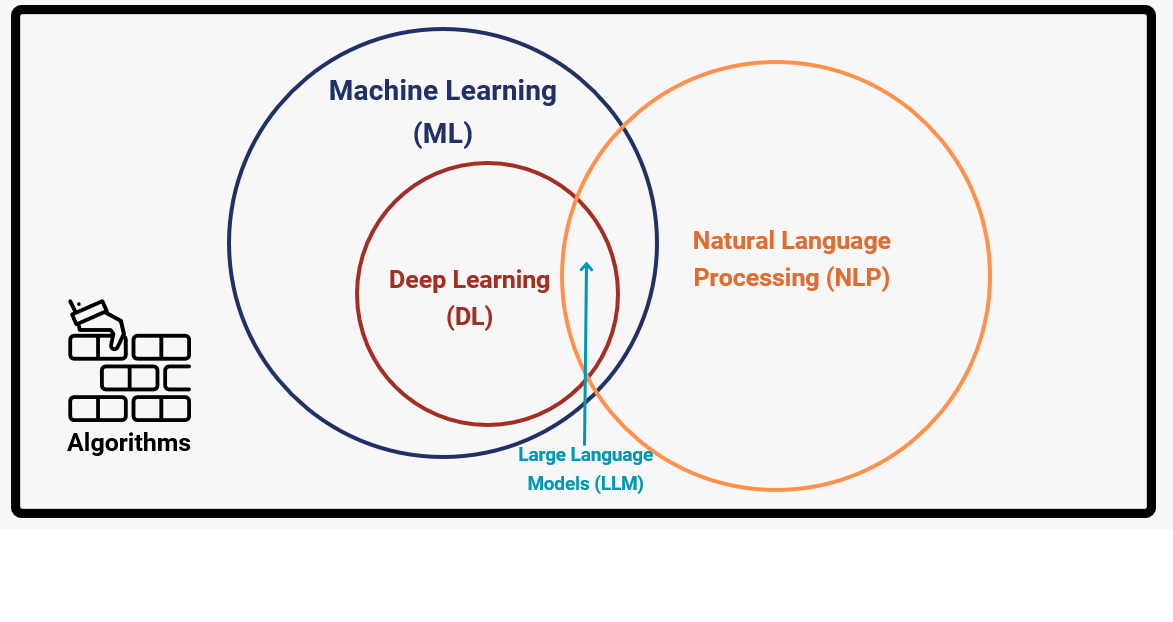 Training Data
Common Crawl
Generative Adversarial Networks (GAN)
Generative Adversarial Networks (GANs) operate on the principle of two competing networks – a generator that creates data and a discriminator that evaluates its authenticity – working together to improve the quality of generated outputs.
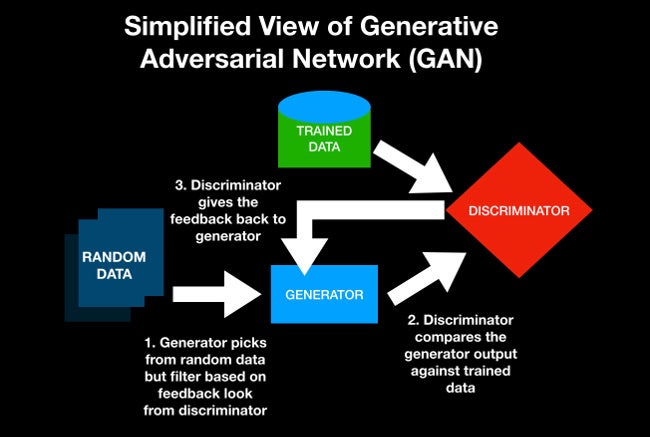 Variational Autoencoders (VAE)
Variational Autoencoders (VAEs) are based on the principle of encoding inputs into a latent space, and then decoding them to generate new outputs.
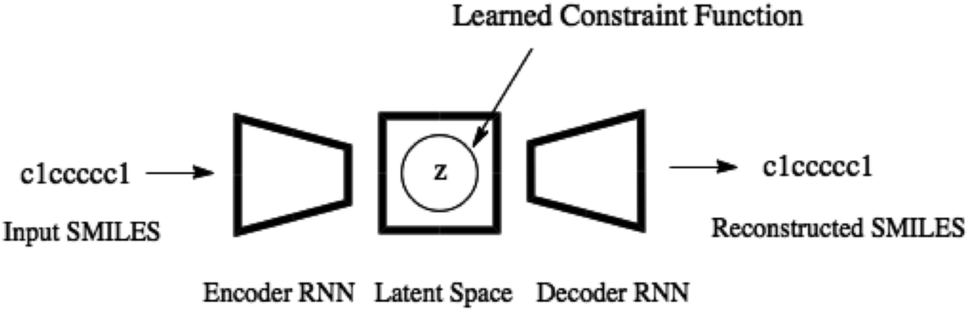 Autoregressive Models
Autoregressive Models -- with one example being Generative Pre-trained Transformers (GPT) -- work by predicting future values in a sequence by learning from previous ones.
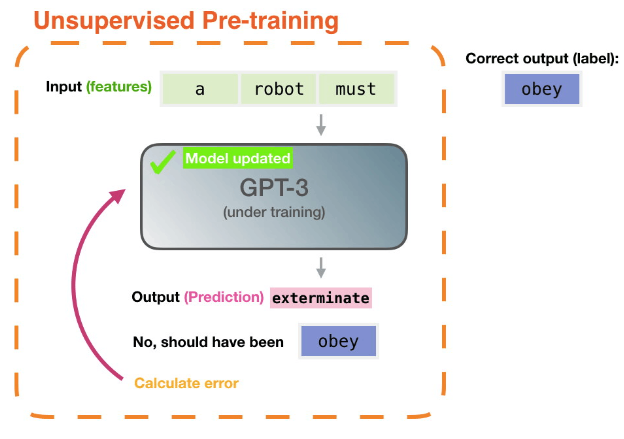 Diffusion Models
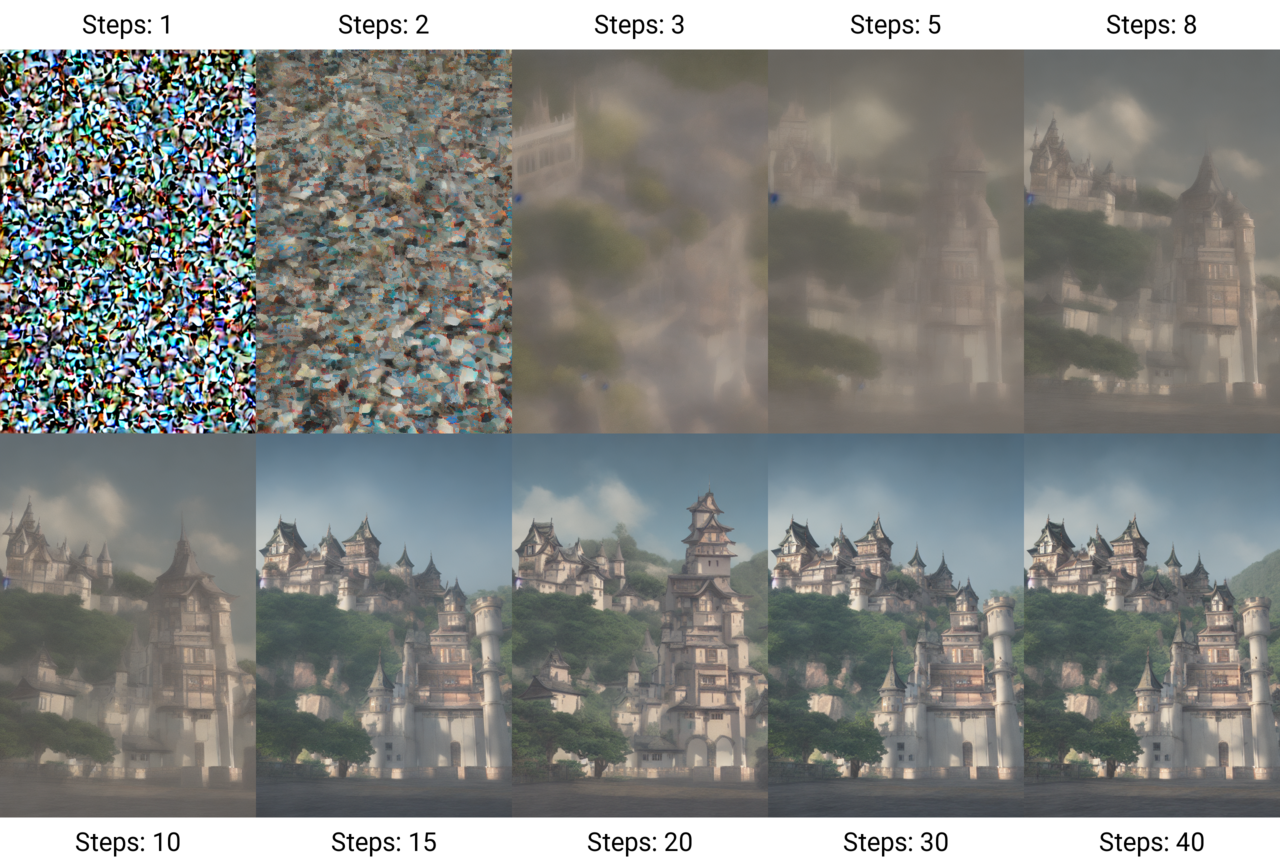 Diffusion Models learn to generate data by reversing a diffusion process, that being a process where noise is gradually added to data until it turns into a random noise distribution, and then learning to reverse the process to generate data from noise.
Spotlight on Leading Tools
ChatGPT
November 30, 2022
ChatGPT Screenshot
https://chat.openai.com/
Google Gemini
https://gemini.google.com/app
Generative AI
Text-to-Image
Generative AI
Text-to-Image
Generative AI
Text-to-Image
Stable Diffusion UI
Generative AI
Text-to-Image
Generative AI
Text-to-Image
Generative AI Use-Case Scenarios
Generative AI
Datasets
BioBERT
ClinicalBERT
GPT-3 for Healthcare
BlueBERT
PubMedBERT
Generative AI
Healthcare Use-Case Scenarios
Drug Discovery and Molecular Design  - Generative models are being used to design new molecules with desired properties for drug development.

Personalized Medicine and Treatment Plans - By analyzing patient data, generative AI can simulate how different treatments might affect an individual, helping to tailor medical interventions to the patient's unique genetic makeup, lifestyle, and disease state.

Medical Imaging and Diagnosis - Generative AI models are being trained to augment, reconstruct, or generate medical imaging data, as well as to generate synthetic images for training diagnostic models.
Generative AI
Healthcare Use-Case Scenarios
Protein Structure Prediction - AI models are being used to predict the 3D structures of proteins from their amino acid sequences.

Synthetic Data Generation for Research and Training - Generative AI can produce synthetic healthcare data that mimics real patient data, preserving privacy while allowing researchers and healthcare professionals to conduct studies and training without risking patient confidentiality.
Generative AI
Healthcare Use-Case Scenarios
Content Generation for Patient Education and Support - AI can be used to generate personalized educational and support content for patients, including explanations of their conditions, treatment plans, and health management advice.

Enhancing Clinical Decision Support Systems - Generative AI can be used to simulate clinical scenarios based on patient data, assisting in the development of decision support tools that can provide recommendations or predict outcomes of different interventions.
Ethical Considerations and Challenges
Generative AI
Concerns
Generative AI
Concerns for those in Information Sciences
Accuracy and Reliability
Data Privacy and Security
Bias and Ethical Considerations
Misinformation and Content Appropriateness
Dependency and Skill Erosion
Digital Literacy and User Understanding
Intellectual Property and Copyright
Cultural Sensitivity
Generative AI
Final Words
QUESTIONS?